Tutoriel sur la prévention du plagiat :
Comment éviter les formes communes de plagiat
Révisé selon la 7e édition des normes de l’American Psychological Association (APA)
La version originale et la version révisée de ce tutoriel ont été développées par Dr. Kosha D. Bramesfeld et traduites avec la permission de l’auteure
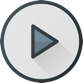 Appuyez sur la touche Entrée
pour démarrer le tutoriel
1
[Speaker Notes: Icône : https://www.flaticon.com/free-icons/play-button" title="play button icons
L’icône « Play button » a été créée par Those Icons – Flaticon]
Tutoriel sur la prévention du plagiat
Comment éviter les formes communes de plagiat
Par Dr Kosha D. Bramesfeld
© Droits d’auteur 2020 Kosha D. Bramesfeld.  Tous droits réservés.  Vous êtes autorisés à reproduire plusieurs copies de ce matériel pour une utilisation personnelle, incluant l’utilisation en classe et/ou le partage avec des collègues, à condition que le nom de l’auteure et de son affiliation ainsi que l’en-tête de la Society for the Teaching of Psychology (STP) ou toute autre information d’identification apparaisse sur les documents copiés. Aucune autre autorisation n’est entendue ou accordée d’imprimer, de copier, de reproduire ou de distribuer des copies additionnelles de ce matériel. Quiconque désirant produire des copies de ce matériel dans un but autre que ceux spécifiés ci-dessus doit obtenir l’autorisation de l’auteure.

Pour citer ce document :
Bramesfeld, K. D. (2020). Plagiarism Prevention Tutorial: How to avoid common forms of plagiarism [STP Peer Reviewed Teaching Resource]. https://teachpsych.org/page-1603066#ethical
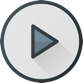 2
[Speaker Notes: Icône : https://www.flaticon.com/free-icons/play-button" title="play button icons
L’icône « Play button » a été créée par Those Icons – Flaticon]
Note de la traduction – version originale (2015)
La traduction de ce tutoriel et des documents afférents a été réalisée au cours de l’automne 2015. Une étudiante au doctorat en psychologie de l’Université Laval a procédé à une première traduction, laquelle a été révisée exhaustivement par une professeure en psychologie. À la suggestion des éditeurs et éditrices de ce tutoriel, les documents en français ont ensuite été soumis à un logiciel gratuit de traduction en ligne (www.freetranslation.com, qui n’est plus disponible) pour être retraduits en anglais. La version anglaise ainsi obtenue a été comparée avec l’original. Cette procédure a permis de faire les corrections nécessaires afin de produire un texte correspondant le plus possible aux documents originaux, mais ayant du sens pour des lecteurs et lectrices francophones.
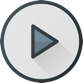 3
[Speaker Notes: Icône : https://www.flaticon.com/free-icons/play-button" title="play button icons
L’icône « Play button » a été créée par Those Icons – Flaticon]
Note de la traduction – version révisée (2023)
La révision de ce tutoriel et des documents afférents a été réalisée au cours de l’été 2023 par une professeure en psychologie. Cette démarche a permis d’adapter les informations selon la dernière version disponible des normes bibliographiques de l’American Psychological Association (APA, 7e édition). La version révisée inclut également certains changements dans la structure et la correction d’hyperliens devenus non fonctionnels. 
Dans la mesure du possible, la rédaction inclusive a été privilégiée. Toutefois, lorsque le masculin est utilisé, c’est dans le but d’alléger le texte.
Toutes les notes sont de la traduction.
† Les liens indiqués dans ce tutoriel étaient actifs en juin 2023.
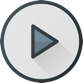 4
[Speaker Notes: Icône : https://www.flaticon.com/free-icons/play-button" title="play button icons
L’icône « Play button » a été créée par Those Icons – Flaticon]
Adaptations en français – Note de la traduction
Les normes publiées par l’APA ne sont pas traduites en français de façon officielle. Quelques adaptations existent toutefois, notamment :
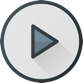 Les bibliothèques de l’Université de Montréal (s. d.) Citer selon les normes de l’APA, 7e édition : À propos. https://bib.umontreal.ca/citer/styles-bibliographiques/apa
5
[Speaker Notes: Icône : https://www.flaticon.com/free-icons/play-button" title="play button icons
L’icône « Play button » a été créée par Those Icons – Flaticon]
Présentation générale
Ce tutoriel comprend les sections suivantes :
Qu’est-ce que le plagiat?
Citer ses sources selon les normes de l’APA
Reformuler
S’assurer que votre travail vous appartient
Mettre en forme la liste des références
Conclusion
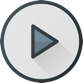 6
[Speaker Notes: Icône : https://www.flaticon.com/free-icons/play-button" title="play button icons
L’icône « Play button » a été créée par Those Icons – Flaticon]
1.Qu’est-ce que le plagiat?
Vue d’ensemble : Cette section du tutoriel définit le plagiat et identifie les erreurs communes qui peuvent y mener.
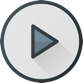 7
[Speaker Notes: Icône : https://www.flaticon.com/free-icons/play-button" title="play button icons
L’icône « Play button » a été créée par Those Icons – Flaticon]
Qu’est-ce que le plagiat?
Lorsqu’on vous demande de rédiger un travail qui s’appuie sur les idées et les conclusions d’autres personnes, vous devez veiller à attribuer aux auteurs et autrices le crédit de leurs idées. Ce tutoriel est conçu pour vous apprendre comment le faire, et ce faisant, comment éviter le plagiat.
Le plagiat consiste à présenter une information, des idées ou les mots de quelqu’un d’autre de telle façon qu’une personne lisant votre travail pourrait penser que cette information, ces idées ou ces mots vous appartiennent.
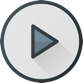 8
[Speaker Notes: Icône : https://www.flaticon.com/free-icons/play-button" title="play button icons
L’icône « Play button » a été créée par Those Icons – Flaticon]
Le saviez-vous?
De nombreux actes de plagiat sont intentionnels (c’est-à-dire commis avec l’intention de plagier et la conscience de la malhonnêteté de cette pratique);
Cependant, le plagiat peut aussi être involontaire (c’est-à-dire commis sans intention malhonnête) et résulter de la négligence de l’auteur ou l’autrice.
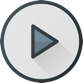 9
[Speaker Notes: Icône : https://www.flaticon.com/free-icons/play-button" title="play button icons
L’icône « Play button » a été créée par Those Icons – Flaticon]
D’une façon ou d’une autre, c’est une faute grave!
Que vous ayez l’intention de plagier ou non, le plagiat est un acte contraire à l’éthique et aux politiques et règlements disciplinaires de l’Université, et s’avère une faute grave.
Si vous êtes reconnu.e coupable de plagiat, vous risquez d’échouer un travail, un cours, ou même d’être renvoyé.e de votre programme.
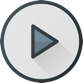 10
[Speaker Notes: Icône : https://www.flaticon.com/free-icons/play-button" title="play button icons
L’icône « Play button » a été créée par Those Icons – Flaticon]
Le plagiat peut prendre plusieurs formes
Le plagiat peut prendre plusieurs formes. Dans la plupart des cas, le plagiat implique l’une ou plusieurs des erreurs suivantes :
Omettre de citer les sources d’information de façon appropriée;
Citer des sources qui n’ont pas été consultées;
Surutiliser les mots ou à l’organisation des idées d’autres personnes; 
Utiliser de manière excessive l’œuvre ou les idées d’autres personnes, au détriment de sa propre contribution;
Soumettre le même travail dans le cadre de différents cours (autoplagiat).
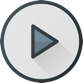 11
[Speaker Notes: Icône : https://www.flaticon.com/free-icons/play-button" title="play button icons
L’icône « Play button » a été créée par Those Icons – Flaticon]
Les notions de base pour prévenir le plagiat
Pour vous aider à éviter le plagiat, ce tutoriel vous apprendra à :
Citer vos sources selon les normes de l’APA;
Reformuler l’information dans vos propres mots;
Réaliser un travail qui vous appartient tout en citant correctement vos sources;
Créer une liste des références de toutes les sources citées dans votre document.
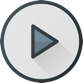 12
[Speaker Notes: Icône : https://www.flaticon.com/free-icons/play-button" title="play button icons
L’icône « Play button » a été créée par Those Icons – Flaticon]
2.Citer ses sources selon les normes de l’APA
Vue d’ensemble : Cette section du tutoriel présente les normes de citation de l’APA et donne des exemples sur la façon de citer l’information à l’intérieur d’un texte.
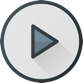 13
[Speaker Notes: Icône : https://www.flaticon.com/free-icons/play-button" title="play button icons
L’icône « Play button » a été créée par Those Icons – Flaticon]
« Citer », qu’est-ce que ça signifie?
Citer signifie indiquer la source d’une information lorsque cette information est insérée dans un texte.
Vous devez citer les travaux de toute personne dont les idées, théories ou résultats de recherche ont directement influencé votre travail.
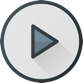 14
[Speaker Notes: Icône : https://www.flaticon.com/free-icons/play-button" title="play button icons
L’icône « Play button » a été créée par Those Icons – Flaticon]
Les normes de l’APA
En psychologie, les normes employées pour citer les sources sont celles de l’Association américaine de psychologie (American Psychological Association ou APA), communément appelées « normes de l’APA ». Ces normes sont résumées à l’intérieur du livre suivant :
American Psychological Association (2020). Publication manual of the American Psychological Association (7e éd.). APA. https://doi.org/10.1037/0000165-000 
L’utilisation d’un guide unique et constant pour citer et référencer les documents facilite le travail des auteurs et autrices qui savent ce qui devrait être inclus dans une citation et une référence. C’est également facilitant pour toute personne qui veut consulter ces sources originales.
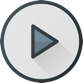 15
[Speaker Notes: Icône : https://www.flaticon.com/free-icons/play-button" title="play button icons
L’icône « Play button » a été créée par Those Icons – Flaticon]
Selon l’APA, les citations* figurent dans le texte
Citations narratives. La citation peut faire partie de la formulation de la phrase. Par exemple :
Tel que mentionné par Myers (2013, p. 45), « chaque pensée, chaque humeur, chaque désir est le résultat d’un phénomène biologique ».
Citations entre parenthèses. La citation peut aussi apparaître entre parenthèses à la fin d’une phrase. Par exemple :
« Chaque pensée, chaque humeur, chaque désir est le résultat d’un phénomène biologique » (Myers, 2013, p. 45).
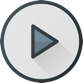 *Note : les extraits utilisés ici ont été traduits de l’anglais vers le français.
16
[Speaker Notes: Icône : https://www.flaticon.com/free-icons/play-button" title="play button icons
L’icône « Play button » a été créée par Those Icons – Flaticon]
L’anatomie générale d’une citation
Auteur (Année, p. X) …
Pour citer une source selon les normes de l’APA, vous devez généralement indiquer :
le nom de famille du premier auteur;
l’année de publication;
et le numéro de la page dans le cas d’une citation textuelle (mot à mot).
Le format exact de la citation dépend du nombre d’auteurs…
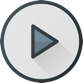 17
[Speaker Notes: Icône : https://www.flaticon.com/free-icons/play-button" title="play button icons
L’icône « Play button » a été créée par Those Icons – Flaticon]
Citer un ou deux auteurs
Un auteur. S’il y a un auteur associé à la source, vous indiquez son nom de famille à chaque fois que vous citez cette source :
Wilson (2005) …

Deux auteurs. S’il y a deux auteurs, vous indiquez leurs noms de famille à chaque fois que vous citez cette source :
Wilson et Breckke (1994) …
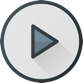 18
[Speaker Notes: Icône : https://www.flaticon.com/free-icons/play-button" title="play button icons
L’icône « Play button » a été créée par Those Icons – Flaticon]
Citer de trois auteurs et plus
Trois auteurs et plus. S’il y a trois auteurs ou plus, vous indiquez le nom de famille du premier auteur suivi de l’abréviation et al. [Inclure le numéro de page dans le cas d’une citation textuelle] :
Wilson et al. (2002, p. 90) …
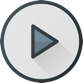 19
[Speaker Notes: Icône : https://www.flaticon.com/free-icons/play-button" title="play button icons
L’icône « Play button » a été créée par Those Icons – Flaticon]
Résumé des règles de citation des auteurs
Si vous citez plusieurs sources dans la même phrase, listez-les en ordre alphabétique et séparez chaque citation par un point-virgule :

… (Wilson, 2005; Wilson et Brekke, 1994).
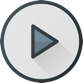 20
[Speaker Notes: Icône : https://www.flaticon.com/free-icons/play-button" title="play button icons
L’icône « Play button » a été créée par Those Icons – Flaticon]
Comment formater une citation
Utilisez une virgule pour séparer auteur, date et page (selon le cas);
Apposez le point final de la phrase à l’extérieur des parenthèses;
Utilisez le mot « et » entre deux auteurs (contrairement aux citations en anglais qui utilisent le signe typographique & pour les citations entre parenthèses);
La locution et al. s’écrit avec un point après al. (et non après et);
Dans le cas d’une citation textuelle, indiquez le numéro de page et utilisez les guillemets.
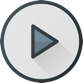 21
[Speaker Notes: Icône : https://www.flaticon.com/free-icons/play-button" title="play button icons
L’icône « Play button » a été créée par Those Icons – Flaticon]
À votre tour! Comment citeriez-vous cet article?
Titre : Are Women Really More Talkative than Men?
Auteurs : Matthias R. Mehl, Simine Vazire, Nairán Ramírez-Esparza, Richard B. Slatcher et James W. Pennebaker 
Date de publication : 6 juillet 2007
Source : Science, Volume 317, Issue 5834, p. 82
Adresse URL : http://dx.doi.org/10.1126/science.1139940
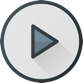 22
[Speaker Notes: Icône : https://www.flaticon.com/free-icons/play-button" title="play button icons
L’icône « Play button » a été créée par Those Icons – Flaticon]
Réponse
Pour citer l’article publié en 2007 par Matthias R. Mehl, Simine Vazire, Nairán Ramírez-Esparza, Richard B. Slatcher et James W. Pennebaker :
Forme narrative : Mehl et al. (2007) …
Entre parenthèses : … (Mehl et al., 2007).
N’oubliez pas d’inclure le numéro de page dans le cas d’une citation textuelle :
Forme narrative : Mehl et al. (2007, p. 82) … « … ».
Entre parenthèses : « … » (Mehl et al., 2007, p. 82).
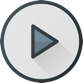 23
[Speaker Notes: Icône : https://www.flaticon.com/free-icons/play-button" title="play button icons
L’icône « Play button » a été créée par Those Icons – Flaticon]
Citer lorsque des informations sont manquantes
Vous pourriez vouloir citer une source (par exemple un site internet) pour laquelle l’auteur, la date de publication et/ou le numéro de page ne sont pas disponibles.
Pas d’auteur? Utilisez les premiers mots du titre entre guillemets :
Selon « The Writer’s Handbook » (s. d.) …
Pas de date? Utilisez (s. d.) pour indiquer sans date :
… (« The Writer’s Handbook », s. d.) …
Pas de numéro de page? Utilisez le numéro de paragraphe (paragr.) :
« The Writer’s Handbook » (s. d., paragr. 3) affirme « … ».
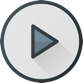 APA Style (2022, Juillet). Missing Reference Information. https://apastyle.apa.org/style-grammar-guidelines/references/missing-information
24
[Speaker Notes: Icône : https://www.flaticon.com/free-icons/play-button" title="play button icons
L’icône « Play button » a été créée par Those Icons – Flaticon]
Citer des sources secondaires
Il peut arriver que vous vouliez citer le travail d’un auteur A, mais que vous ne le connaissiez qu’à travers le travail d’un auteur B. Cet auteur B est une source secondaire.
Sauf si vous consultez la source primaire, vous ne savez pas si l’auteur B rapporte fidèlement les idées de l’auteur A. En conséquence, vous devriez toujours lire la source primaire et la citer, plutôt que la source secondaire.
IMPORTANT. En citant une source dans un travail, vous indiquez que vous l’avez directement consultée. Si vous citez une source (Auteur A) sur la base de l’information que vous avez obtenu par le biais d’une autre source (Auteur B), sans consulter l’originale pour vérifier l’exactitude de l’information, vous plagiez.
Vous devez toujours consulter la source primaire.
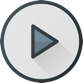 25
[Speaker Notes: Icône : https://www.flaticon.com/free-icons/play-button" title="play button icons
L’icône « Play button » a été créée par Those Icons – Flaticon]
Quoi faire si vous ne trouvez pas la source?
Il n’est pas toujours possible de retracer une source originale. Par exemple, le Manuel de publication de l’APA (2020) cite Bentley et al. (1929) qui décrivent comment le manuel a été créé en 1929. 
Si vous voulez intégrer cette information dans votre texte, mais que vous êtes incapable de retracer la source originale, vous devez indiquer explicitement l’utilisation d’une source secondaire : Auteur original, Année originale, et les mots : cité dans Auteur secondaire, Année secondaire. Dans le cas d’une citation textuelle, indiquez le numéro de page.
Le Manuel de publication de l’APA a été développé comme un « standard of procedure » (Bentley et al., 1929, p. 57, cité dans American Psychological Association, 2020, p. xv).
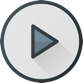 American Psychological Association (2020). Publication manual of the American Psychological Association (7e éd.). APA. https://doi.org/10.1037/0000165-000
26
[Speaker Notes: Icône : https://www.flaticon.com/free-icons/play-button" title="play button icons
L’icône « Play button » a été créée par Those Icons – Flaticon]
Citation textuelle
Une citation textuelle (ou mot à mot) consiste à utiliser la phrase exacte ou les mots exacts de quelqu’un d’autre.
Les citations comptant moins de 40 mots doivent apparaître dans le texte entre guillemets :
Selon l’APA (2020, p. 270) « when quoting directly, always provide the author, year, and page number of the quotation ». 
Les citations textuelles de plus de 40 mots doivent apparaître dans un nouveau paragraphe en retrait du texte, sans guillemets. Les informations sur la source peuvent servir à introduire la citation, ou être placées à la fin de la citation. Dans tous les cas, le numéro de page ou de paragraphe doit être indiqué à la fin de la citation (APA, 2020).
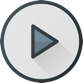 27
[Speaker Notes: Icône : https://www.flaticon.com/free-icons/play-button" title="play button icons
L’icône « Play button » a été créée par Those Icons – Flaticon]
Quand devrait-on inclure des citations textuelles
Selon « The Writer’s Handbook » (s. d.), dans un papier scientifique vous devriez inclure des citations textuelles : 
pour signifier que votre point de vue est appuyé par une autorité compétente;
pour présenter une position ou un argument à débattre ou à commenter;
pour inclure un langage significatif au plan historique;
ou encore pour présenter un passage particulièrement bien formulé qui risquerait de perdre son sens s’il était reformulé ou résumé (paragr. 3).
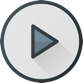 The Writer’s Handbook: Avoiding Plagiarism (s. d.). Quoting and Paraphrasing. Repéré à : https://writing.wisc.edu/handbook/assignments/quotingsources/
28
[Speaker Notes: Icône : https://www.flaticon.com/free-icons/play-button" title="play button icons
L’icône « Play button » a été créée par Those Icons – Flaticon]
Citer textuellement ou non?
Bien que la citation textuelle soit nécessaire dans certaines situations (tel que mentionné dans la diapositive précédente), il ne s’agit pas de la meilleure façon d’éviter le plagiat.
Même lorsqu’il comprend des passages correctement cités, un document peut tout de même être considéré comme plagié si une personne étudiante cite une information qu’elle ne comprend pas, si l’information est présentée hors contexte ou de façon erronée, ou si la personne s’appuie trop étroitement sur les mots de quelqu’un d’autre. 
Par conséquent, vous devriez faire des citations textuelles uniquement lorsque c’est absolument nécessaire.
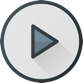 29
[Speaker Notes: Icône : https://www.flaticon.com/free-icons/play-button" title="play button icons
L’icône « Play button » a été créée par Those Icons – Flaticon]
Quoi faire plutôt qu’une citation textuelle?
Si les citations textuelles doivent être utilisées uniquement lorsque c’est nécessaire, quelle est l’alternative?
L’alternative consiste à utiliser la reformulation. Reformuler consiste à présenter les idées de quelqu’un d’autre dans ses propres mots, tout en citant la source consultée.
Plusieurs personnes étudiantes sont surprises d’apprendre que la reformulation est une façon acceptable d’utiliser l’information provenant d’autres auteurs. En fait, la reformulation est préférable à la citation textuelle, car elle reflète votre propre compréhension du contenu.
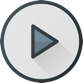 30
[Speaker Notes: Icône : https://www.flaticon.com/free-icons/play-button" title="play button icons
L’icône « Play button » a été créée par Those Icons – Flaticon]
Comment citer ses propres traductions (Note de la traduction)
Si vous traduisez un passage et que vous l’intégrez dans votre texte, cette traduction est considérée comme une reformulation, et non comme une citation textuelle.
Pour citer le matériel traduit, vous devez inclure le nom de l’auteur, la date ainsi que le numéro de page pour permettre aux personne de consulter le matériel dans la langue originale.
Étant donné que la traduction est une reformulation, il n’est pas nécessaire d’utiliser les guillemets.
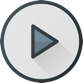 Adams, A. (2022, Novembre 21). How to cite your own translations. https://apastyle.apa.org/blog/cite-your-own-translations
31
[Speaker Notes: Icône : https://www.flaticon.com/free-icons/play-button" title="play button icons
L’icône « Play button » a été créée par Those Icons – Flaticon]
3.Reformuler
Vue d’ensemble : Cette section du tutoriel explique comment reformuler adéquatement l’information provenant d’autres sources.
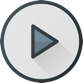 32
[Speaker Notes: Icône : https://www.flaticon.com/free-icons/play-button" title="play button icons
L’icône « Play button » a été créée par Those Icons – Flaticon]
Citer hors contexte
Imaginez qu’on demande à une étudiante de résumer les résultats d’un article écrit par Mehl et al. (2007). L’étudiante écrit ce qui suit :
Mehl et al. (2007, p. 82) ont demandé à « des participants de porter un EAR pendant plusieurs jours au cours de leurs périodes d’éveil ». Sur la base des résultats, ils concluent que « les femmes prononcent en moyenne 16 215 mots (ÉT = 7 301) et les hommes 15 669 mots (ÉT = 8 633) au cours d’une période moyenne quotidienne de 17 heures d’éveil. Exprimée en termes de mesure de taille d’effet (Cohen’s d= 0,07), cette différence entre les sexes dans la prononciation quotidienne de mots (546 mots) équivaut à seulement 7 % de la variabilité standardisée parmi les femmes et les hommes. »*

*Note : les extraits utilisés ici ont été traduits de l’anglais vers le français.
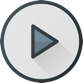 Mehl, M. R., Vazire, S., Ramírez-Esparza, N., Slatcher, R. B. et Pennebaker, J. W. (2007). Are women really more talkative than men? Science, 317(5834), 82. http://dx.doi.org/10.1126/science.1139940
33
[Speaker Notes: Icône : https://www.flaticon.com/free-icons/play-button" title="play button icons
L’icône « Play button » a été créée par Those Icons – Flaticon]
Citer peut être problématique
Le passage précédent comporte plusieurs problèmes qui pourraient constituer les bases d’une accusation de plagiat :
Les citations hors contexte n’ont pas de sens et incluent des détails qui ne sont pas pertinents pour le résumé;
Même si l’étudiante est formée en méthodes de recherche et en statistiques, il est peu probable qu’elle comprenne pleinement les procédures de recherche impliquées;
Le résumé ne reflète pas la compréhension de l’étudiante de l’article. Elle s’appuie plutôt entièrement sur les mots des auteurs et autrices pour formuler son résumé (par conséquent elle ne peut pas considérer que ce résumé est bien « le sien »).
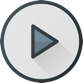 34
[Speaker Notes: Icône : https://www.flaticon.com/free-icons/play-button" title="play button icons
L’icône « Play button » a été créée par Those Icons – Flaticon]
Reformuler est une solution
La reformulation est une technique qui permet à un auteur ou une autrice de formuler autrement l’information tirée d’une source d’une façon qui traduit sa propre compréhension de cette information, tout en attribuant le crédit de façon appropriée.
L’utilisation de la reformulation est préférable à la citation textuelle, puisqu’elle permet :
De résumer les informations principales provenant d’une source;
De situer les informations rapportées dans leur contexte;
D’intégrer les informations consultées à ses propres idées et pensées.
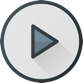 35
[Speaker Notes: Icône : https://www.flaticon.com/free-icons/play-button" title="play button icons
L’icône « Play button » a été créée par Those Icons – Flaticon]
Le pouvoir de la reformulation
Le passage ci-dessous reformule les informations citées précédemment. 
Cette reformulation a beaucoup plus de sens!
Afin d’examiner si les femmes parlent davantage que les hommes, Mehl et al. (2007) ont demandé à 210 étudiantes universitaires de sexe féminin et 186 étudiants universitaires de sexe masculin de porter un enregistreur activé électroniquement (electronically activated recorder ou EAR) qui recueille des extraits de conversation tout au long de la journée. Leurs analyses indiquent une grande variabilité quant au nombre de mots prononcés par les étudiants et étudiantes universitaires. Une fois cette variabilité considérée, aucune différence n’a été détectée entre le nombre moyen de mots prononcés par les étudiantes universitaires de sexe féminin comparativement aux étudiants universitaires de sexe masculin.
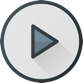 Mehl, M. R., Vazire, S., Ramírez-Esparza, N., Slatcher, R. B. et Pennebaker, J. W. (2007). Are women really more talkative than men? Science, 317(5834), 82. http://dx.doi.org/10.1126/science.1139940
36
[Speaker Notes: Icône : https://www.flaticon.com/free-icons/play-button" title="play button icons
L’icône « Play button » a été créée par Those Icons – Flaticon]
Le processus de reformulation
The Purdue Owl (s. d.) donne des trucs pour reformuler de façon adéquate. Plutôt que de citer cette information directement, il est possible d’en reformuler rapidement les éléments principaux :
Selon The Purdue Owl (s. d.), pour reformuler une information, une personnes étudiante devrait d’abord étudier cette information jusqu’à ce qu’elle la comprenne très bien. Ensuite, sans consulter l’original, elle devrait réécrire l’information dans ses propres mots, de façon à refléter sa compréhension et sa propre façon d’organiser ses idées. Même lorsqu’elle reformule, la personne étudiante doit tout de même citer la source originale.
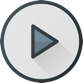 The Purdue Owl. (s. d.). 6 steps to effective paraphrasing. Repéré à : https://owl.purdue.edu/owl/research_and_citation/using_research/quoting_paraphrasing_and_summarizing/paraphrasing.html
37
[Speaker Notes: Icône : https://www.flaticon.com/free-icons/play-button" title="play button icons
L’icône « Play button » a été créée par Those Icons – Flaticon]
À votre tour!
L’extrait ci-dessous est tiré de la page 45 du manuel de David Myers (2013) intitulé Psychology. Reformulez l’information présentée dans cet extrait de façon à répondre à la question suivante : Pourquoi la biologie est-elle si importante dans l’étude de la psychologie?
Étudiez cet extrait jusqu’à ce que vous en compreniez parfaitement le sens.
« Chacune de vos pensées, de vos émotions, de vos désirs est un phénomène biologique. Vous aimez, vous riez et vous pleurez en utilisant votre corps. Sans votre corps – vos gènes, votre cerveau, votre apparence – vous n’êtes, en effet, personne ».
*Note : l’extrait utilisé ici a été traduit de l’anglais vers le français.
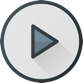 Myers, D. G. (2013).  Psychology (10th ed.). New York, NY: Worth.
38
[Speaker Notes: Icône : https://www.flaticon.com/free-icons/play-button" title="play button icons
L’icône « Play button » a été créée par Those Icons – Flaticon]
À votre tour! Reformulez l’information
Sans consulter l’extrait original, réécrivez dans vos propres mots l’information qu’il contient.
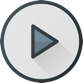 Myers, D. G. (2013).  Psychology (10th ed.). New York, NY: Worth.
39
[Speaker Notes: Icône : https://www.flaticon.com/free-icons/play-button" title="play button icons
L’icône « Play button » a été créée par Those Icons – Flaticon]
Vérifiez et revérifiez
Comparez votre résumé avec l’extrait original. Votre résumé reflète-t-il vos propres mots, votre propre façon d’organiser vos idées, votre propre compréhension?
Original* « Chacune de vos pensées, de vos émotions, de vos désirs est un phénomène biologique. Vous aimez, vous riez et vous pleurez en utilisant votre corps. Sans votre corps – vos gènes, votre cerveau, votre apparence – vous n’êtes, en effet, personne » (Myers, 2013, p. 45).
*Note : l’extrait utilisé ici a été traduit de l’anglais vers le français.
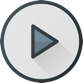 Myers, D. G. (2013).  Psychology (10th ed.). New York, NY: Worth.
40
[Speaker Notes: Icône : https://www.flaticon.com/free-icons/play-button" title="play button icons
L’icône « Play button » a été créée par Those Icons – Flaticon]
Assurez-vous de citer correctement
Avez-vous correctement cité Myers (2013)?
Original* « Chacune de vos pensées, de vos émotions, de vos désirs est un phénomène biologique. Vous aimez, vous riez et vous pleurez en utilisant votre corps. Sans votre corps – vos gènes, votre cerveau, votre apparence – vous n’êtes, en effet, personne » (Myers, 2013, p. 45).
*Note : l’extrait utilisé ici a été traduit de l’anglais vers le français.
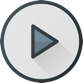 Myers, D. G. (2013).  Psychology (10th ed.). New York, NY: Worth.
41
[Speaker Notes: Icône : https://www.flaticon.com/free-icons/play-button" title="play button icons
L’icône « Play button » a été créée par Those Icons – Flaticon]
Petite auto-évaluation
L’extrait ci-dessous est tiré d’un article rédigé dans le New York Times par Belluck (2009). Dans ce texte, Belluck considère s’il est éthique pour des scientifiques d’utiliser leurs enfants pour participer à leurs recherches. Dans les diapositives suivantes, voyez si vous êtes capable d’évaluer si l’extrait a été correctement reformulé…
Original* : « Certaines méthodes de recherche sont nettement inoffensives; d’autres, sans être clairement dangereuses, peuvent entraîner des effets qui ne sont pas complètement compris. Les éthiciens affirment qu’ils considèreraient que la participation à certains projets est acceptable, voire précieuse, mais soulèvent des questions quant à l’effet sur l’enfant, sur la relation avec le parent, et sur l’objectivité du chercheur ou des données recueillies » (Belluck, 2009, paragr. 9). 
*Note: l’extrait utilisé ici a été traduit de l’anglais vers le français.
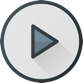 Belluck, P. (2009, January 18). Test subjects who call the scientist Mom or Dad. The New York Times. Repéré à : http://www.nytimes.com/2009/01/18/health/18iht-18kids.19450084.html
42
[Speaker Notes: Icône : https://www.flaticon.com/free-icons/play-button" title="play button icons
L’icône « Play button » a été créée par Those Icons – Flaticon]
Cette reformulation est-elle adéquate? (Exemple 1)
Tel que mentionné par Belluck (2009, paragr. 9), il peut ne pas être éthique d’utiliser des enfants comme participants à une recherche parce que même si certaines méthodes sont nettement sans danger, d’autres peuvent entraîner des effets qui ne sont pas complètement compris. Les éthiciens affirment qu’ils considèreraient que la participation à certains projets est acceptable, mais soulèvent des questions quant à la relation avec le parent et à l’effet sur l’enfant. Ils se sont également posé des questions sur l’objectivité du chercheur.
Original* : « Certaines méthodes de recherche sont nettement inoffensives; d’autres, sans être clairement dangereuses, peuvent entraîner des effets qui ne sont pas complètement compris. Les éthiciens affirment qu’ils considèreraient que la participation à certains projets est acceptable, voire précieuse, mais soulèvent des questions quant à l’effet sur l’enfant, sur la relation avec le parent, et sur l’objectivité du chercheur ou des données recueillies » (Belluck, 2009, paragr. 9). 
*Note : l’extrait utilisé ici a été traduit de l’anglais vers le français.
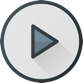 43
[Speaker Notes: Icône : https://www.flaticon.com/free-icons/play-button" title="play button icons
L’icône « Play button » a été créée par Those Icons – Flaticon]
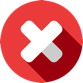 Réorganisé ≠ reformulé
La personne n’a pas reformulé correctement l’extrait; 
elle l’a plutôt réorganisé.
Tel que mentionné par Belluck (2009, paragr. 9), il peut ne pas être éthique d’utiliser des enfants comme participants à une recherche parce que même si certaines méthodes sont nettement sans danger, d’autres peuvent entraîner des effets qui ne sont pas complètement compris. Les éthiciens affirment qu’ils considèreraient que la participation à certains projets est acceptable, mais soulèvent des questions quant à la relation avec le parent et à l’effet sur l’enfant. Ils se sont également posé des questions sur l’objectivité du chercheur.
Original* : « Certaines méthodes de recherche sont nettement inoffensives; d’autres, sans être clairement dangereuses, peuvent entraîner des effets qui ne sont pas complètement compris. Les éthiciens affirment qu’ils considèreraient que la participation à certains projets est acceptable, voire précieuse, mais soulèvent des questions quant à l’effet sur l’enfant, sur la relation avec le parent, et sur l’objectivité du chercheur ou des données recueillies » (Belluck, 2009, paragr. 9). 
*Note: l’extrait utilisé ici a été traduit de l’anglais vers le français.
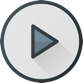 44
[Speaker Notes: Icône : https://www.flaticon.com/free-icons/cross" title="cross icons’’
L’icône Cross icons a été créée par Roundicons – Flaticon 

Icône : https://www.flaticon.com/free-icons/play-button" title="play button icons
L’icône « Play button » a été créée par Those Icons – Flaticon]
Reformuler correctement
Reformuler ne consiste pas à simplement réorganiser les mots de la source originale. Une vraie reformulation implique de formuler autrement une idée en utilisant ses propres mots et sa propre façon d’organiser les idées, de façon à refléter sa propre compréhension.
Vérifiez votre reformulation du passage de Myers (2013) rappelé ci-dessous. Avez-vous simplement réorganisé les mots de l’auteur? Si c’est le cas, vous devrez réécrire votre reformulation en utilisant vos propres mots, organisation et compréhension.
Original* « Chacune de vos pensées, de vos émotions, de vos désirs est un phénomène biologique. Vous aimez, vous riez et vous pleurez en utilisant votre corps. Sans votre corps – vos gènes, votre cerveau, votre apparence – vous n’êtes, en effet, personne » (Myers, 2013, p. 45).
*Note : l’extrait utilisé ici a été traduit de l’anglais vers le français.
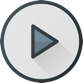 45
[Speaker Notes: Icône : https://www.flaticon.com/free-icons/play-button" title="play button icons
L’icône « Play button » a été créée par Those Icons – Flaticon]
Cette reformulation est-elle adéquate? (Exemple 2)
D’importantes questions éthiques sont soulevées lorsque les chercheurs utilisent leurs propres enfants comme des participants à leurs recherches. Certaines procédures pourraient être dangereuses pour les enfants. Pour d’autres, les dangers sont inconnus. Dans tous les cas, parents et enfants ont une dynamique qui leur est propre et qu’on ne retrouve pas dans une relation chercheur-participant. Cette dynamique soulève des préoccupations quant à la possibilité pour les enfants d’être pleinement protégés par les mêmes balises éthiques qui existent d’emblée pour les autres participants.
Original* : « Certaines méthodes de recherche sont nettement inoffensives; d’autres, sans être clairement dangereuses, peuvent entraîner des effets qui ne sont pas complètement compris. Les éthiciens affirment qu’ils considèreraient que la participation à certains projets est acceptable, voire précieuse, mais soulèvent des questions quant à l’effet sur l’enfant, sur la relation avec le parent, et sur l’objectivité du chercheur ou des données recueillies » (Belluck, 2009, paragr. 9). 
*Note : l’extrait utilisé ici a été traduit de l’anglais vers le français.
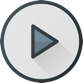 46
[Speaker Notes: Icône : https://www.flaticon.com/free-icons/play-button" title="play button icons
L’icône « Play button » a été créée par Those Icons – Flaticon]
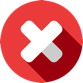 N’oubliez pas de citer
Même dans une reformulation, il est très important de citer la source.
D’importantes questions éthiques sont soulevées lorsque les chercheurs utilisent leurs propres enfants comme des participants à leurs recherches. Certaines procédures pourraient être dangereuses pour les enfants. Pour d’autres, les dangers sont inconnus. Dans tous les cas, parents et enfants ont une dynamique qui leur est propre et qu’on ne retrouve pas dans une relation chercheur-participant. Cette dynamique soulève des préoccupations quant à la possibilité pour les enfants d’être pleinement protégés par les mêmes balises éthiques qui existent d’emblée pour les autres participants.
Original* : « Certaines méthodes de recherche sont nettement inoffensives; d’autres, sans être clairement dangereuses, peuvent entraîner des effets qui ne sont pas complètement compris. Les éthiciens affirment qu’ils considèreraient que la participation à certains projets est acceptable, voire précieuse, mais soulèvent des questions quant à l’effet sur l’enfant, sur la relation avec le parent, et sur l’objectivité du chercheur ou des données recueillies » (Belluck, 2009, paragr. 9). 
*Note : l’extrait utilisé ici a été traduit de l’anglais vers le français.
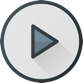 47
[Speaker Notes: Icône : https://www.flaticon.com/free-icons/cross" title="cross icons’’
L’icône Cross icons a été créée par Roundicons – Flaticon 

Icône : https://www.flaticon.com/free-icons/play-button" title="play button icons
L’icône « Play button » a été créée par Those Icons – Flaticon]
Et maintenant, est-ce correct? (Exemple 3)
Belluck (2009, paragr. 9) mentionne que « d’importantes questions éthiques sont soulevées lorsque les chercheurs utilisent leurs propres enfants comme des participants à leurs recherches. Certaines procédures pourraient être dangereuses pour les enfants. Pour d’autres, les dangers sont inconnus. Dans tous les cas, parents et enfants ont une dynamique qui leur est propre et qu’on ne retrouve pas dans une relation chercheur-participant. Cette dynamique soulève des préoccupations quant à la possibilité pour les enfants d’être pleinement protégés par les mêmes balises éthiques qui existent d’emblée pour les autres participants ».
Original* : « Certaines méthodes de recherche sont nettement inoffensives; d’autres, sans être clairement dangereuses, peuvent entraîner des effets qui ne sont pas complètement compris. Les éthiciens affirment qu’ils considèreraient que la participation à certains projets est acceptable, voire précieuse, mais soulèvent des questions quant à l’effet sur l’enfant, sur la relation avec le parent, et sur l’objectivité du chercheur ou des données recueillies » (Belluck, 2009, paragr. 9). 
*Note : l’extrait utilisé ici a été traduit de l’anglais vers le français.
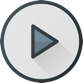 48
[Speaker Notes: Icône : https://www.flaticon.com/free-icons/play-button" title="play button icons
L’icône « Play button » a été créée par Those Icons – Flaticon]
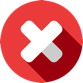 Reformulé ≠ cité
Dans une reformulation, vous n’utilisez pas de guillemets.
Belluck (2009, paragr. 9) mentionne que « d’importantes questions éthiques sont soulevées lorsque les chercheurs utilisent leurs propres enfants comme des participants à leurs recherches. Certaines procédures pourraient être dangereuses pour les enfants. Pour d’autres, les dangers sont inconnus. Dans tous les cas, parents et enfants ont une dynamique qui leur est propre et qu’on ne retrouve pas dans une relation chercheur-participant. Cette dynamique soulève des préoccupations quant à la possibilité pour les enfants d’être pleinement protégés par les mêmes balises éthiques qui existent d’emblée pour les autres participants ».
Original* : « Certaines méthodes de recherche sont nettement inoffensives; d’autres, sans être clairement dangereuses, peuvent entraîner des effets qui ne sont pas complètement compris. Les éthiciens affirment qu’ils considèreraient que la participation à certains projets est acceptable, voire précieuse, mais soulèvent des questions quant à l’effet sur l’enfant, sur la relation avec le parent, et sur l’objectivité du chercheur ou des données recueillies » (Belluck, 2009, paragr. 9). 
*Note : l’extrait utilisé ici a été traduit de l’anglais vers le français.
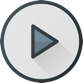 49
[Speaker Notes: Icône : https://www.flaticon.com/free-icons/cross" title="cross icons’’
L’icône Cross icons a été créée par Roundicons – Flaticon 

Icône : https://www.flaticon.com/free-icons/play-button" title="play button icons
L’icône « Play button » a été créée par Those Icons – Flaticon]
Et maintenant, est-ce correct? (Exemple 4)
Selon Belluck (2009, paragr. 9), d’importantes questions éthiques sont soulevées lorsque les chercheurs utilisent leurs propres enfants comme des participants à leurs recherches. Certaines procédures pourraient être dangereuses pour les enfants. Pour d’autres, les dangers sont inconnus. Dans tous les cas, parents et enfants ont une dynamique qui leur est propre et qu’on ne retrouve pas dans une relation chercheur-participant. Cette dynamique soulève des préoccupations quant à la possibilité pour les enfants d’être pleinement protégés par les mêmes balises éthiques qui existent d’emblée pour les autres participants.
Original* : « Certaines méthodes de recherche sont nettement inoffensives; d’autres, sans être clairement dangereuses, peuvent entraîner des effets qui ne sont pas complètement compris. Les éthiciens affirment qu’ils considèreraient que la participation à certains projets est acceptable, voire précieuse, mais soulèvent des questions quant à l’effet sur l’enfant, sur la relation avec le parent, et sur l’objectivité du chercheur ou des données recueillies » (Belluck, 2009, paragr. 9). 
*Note : l’extrait utilisé ici a été traduit de l’anglais vers le français.
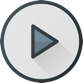 50
[Speaker Notes: Icône : https://www.flaticon.com/free-icons/play-button" title="play button icons
L’icône « Play button » a été créée par Those Icons – Flaticon]
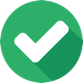 Oui, maintenant c’est bien!
L’extrait est correctement reformulé et cité.
Selon Belluck (2009, paragr. 9), d’importantes questions éthiques sont soulevées lorsque les chercheurs utilisent leurs propres enfants comme des participants à leurs recherches. Certaines procédures pourraient être dangereuses pour les enfants. Pour d’autres, les dangers sont inconnus. Dans tous les cas, parents et enfants ont une dynamique qui leur est propre et qu’on ne retrouve pas dans une relation chercheur-participant. Cette dynamique soulève des préoccupations quant à la possibilité pour les enfants d’être pleinement protégés par les mêmes balises éthiques qui existent d’emblée pour les autres participants.
Original* : « Certaines méthodes de recherche sont nettement inoffensives; d’autres, sans être clairement dangereuses, peuvent entraîner des effets qui ne sont pas complètement compris. Les éthiciens affirment qu’ils considèreraient que la participation à certains projets est acceptable, voire précieuse, mais soulèvent des questions quant à l’effet sur l’enfant, sur la relation avec le parent, et sur l’objectivité du chercheur ou des données recueillies » (Belluck, 2009, paragr. 9). 
*Note : l’extrait utilisé ici a été traduit de l’anglais vers le français.
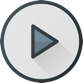 51
[Speaker Notes: Icône : https://www.flaticon.com/free-icons/tick" title="tick icons
L’icône Tick icons a été créée par Roundicons – Flaticon 

Icône : https://www.flaticon.com/free-icons/play-button" title="play button icons
L’icône « Play button » a été créée par Those Icons – Flaticon]
Lorsque vous reformulez, demandez-vous :
Avez-vous simplement réorganisé les mots de la source originale? Si oui, vous n’êtes pas en train de reformuler.
Comprenez-vous chaque mot que vous avez utilisé? Si non, vous n’êtes pas en train de reformuler. Reformuler implique d’utiliser uniquement des mots dont on connaît et comprend le sens.
La reformulation est-elle compréhensible en elle-même (sans connaître les informations entourant l’extrait original)? Si non, vous n’êtes pas en train de reformuler. 
Pourriez-vous expliquer clairement et logiquement à quelqu’un d’autre ce que vous avez écrit? Si non, n’êtes pas en train de reformuler. Reformuler implique que vous comprenez et que vous pouvez justifier tout ce que vous avez écrit. 
Avez-vous correctement cité votre source? Si non, vous n’êtes pas en train de reformuler… vous êtes en train de plagier!
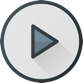 52
[Speaker Notes: Icône : https://www.flaticon.com/free-icons/play-button" title="play button icons
L’icône « Play button » a été créée par Those Icons – Flaticon]
Avez-vous bien reformulé?
Vérifiez votre reformulation du passage tiré de Myers (2013).
Votre reformulation est-elle plus qu’une simple réorganisation du texte original?
Comprenez-vous chaque mot et tous les mots que vous avez utilisé?
Votre reformulation a-t-elle du sens en elle-même?  
Pourriez-vous expliquer clairement et logiquement à quelqu’un d’autre ce que vous avez écrit?
Avez-vous cité la source originale?
Si ce n’est pas le cas, réécrivez votre reformulation.
Original* « Chacune de vos pensées, de vos émotions, de vos désirs est un phénomène biologique. Vous aimez, vous riez et vous pleurez en utilisant votre corps. Sans votre corps – vos gènes, votre cerveau, votre apparence – vous n’êtes, en effet, personne » (Myers, 2013, p. 45).
*Note : l’extrait utilisé ici a été traduit de l’anglais vers le français.
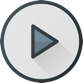 53
[Speaker Notes: Icône : https://www.flaticon.com/free-icons/play-button" title="play button icons
L’icône « Play button » a été créée par Those Icons – Flaticon]
À quelle fréquence devrait-on citer une source?
Si vous reformulez plusieurs phrases ou plusieurs paragraphes tirés d’une source, vous vous questionnerez peut-être sur la fréquence avec laquelle vous devriez citer la source :
À chaque phrase?
À chaque paragraphe?
À quelque part entre les deux?
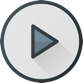 54
[Speaker Notes: Icône : https://www.flaticon.com/free-icons/play-button" title="play button icons
L’icône « Play button » a été créée par Those Icons – Flaticon]
Citez chaque fois que nécessaire
Il n’y a pas une seule bonne réponse à cette question, mais quelques règles générales peuvent vous guider :
Toujours citer une source la première fois que vous y référez;
Toujours citer la source lorsqu’il pourrait y avoir confusion à propos de la source de l’information présentée (c.-à-d. entre la Source A, la Source B, vos propres idées, etc.);
Dans le doute, c’est toujours mieux de citer que de ne pas citer.
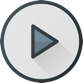 55
[Speaker Notes: Icône : https://www.flaticon.com/free-icons/play-button" title="play button icons
L’icône « Play button » a été créée par Those Icons – Flaticon]
4.S’assurer que votre travail vous appartient
Vue d’ensemble : Cette section du tutoriel explique comment intégrer vos propres idées à celles que vous citez à partir d’autres sources.
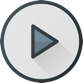 56
[Speaker Notes: Icône : https://www.flaticon.com/free-icons/play-button" title="play button icons
L’icône « Play button » a été créée par Those Icons – Flaticon]
Êtes-vous le véritable auteur de votre travail?
Lorsque vous remettez un travail écrit, vous avez la responsabilité de vous assurer que ce travail est véritablement le vôtre.
En effet, si vous vous appuyez presque entièrement sur les idées d’autres personnes, vous pourriez être en train de plagier et ne pas pouvoir affirmer que ce travail est le vôtre.
Les prochaines diapositives présentent cinq conseils sur la façon d’intégrer vos propres idées et réflexions dans vos travaux.
Sachez toutefois que ces conseils peuvent ne pas s’appliquer pas à tous les travaux. Vous devez toujours consulter les consignes spécifiques d’un travail avant d’entamer le processus de rédaction.
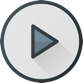 57
[Speaker Notes: Icône : https://www.flaticon.com/free-icons/play-button" title="play button icons
L’icône « Play button » a été créée par Those Icons – Flaticon]
Cinq conseils pour vous assurer de présenter un contenu qui vous appartient (Conseils 1 à 3)
Conseil #1 : S’il s’agit d’un travail individuel, faites-le par vous-même. Le soutien des pairs et l’apprentissage collaboratif sont de merveilleux outils qui favorisent l’apprentissage. Toutefois, il pourrait s’agir de plagiat si vous vous appuyez trop sur les autres pour formuler les idées présentées dans votre texte.
Conseil #2 : Sélectionnez judicieusement vos sources d’information. Ne choisissez pas les premiers articles que vous trouvez qui remplissent les exigences minimales demandées par le travail. Faites une recherche documentaire exhaustive et consultez les sources d’information de qualité les plus pertinentes à votre sujet.
Conseil #3 : Prenez le temps d’organiser votre texte. L’une des meilleures façons de vous approprier votre travail consiste à identifier les principaux messages que vous souhaitez transmettre et de structurer votre contenu de façon à ce que ces messages soient très clairs.
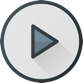 58
[Speaker Notes: Icône : https://www.flaticon.com/free-icons/play-button" title="play button icons
L’icône « Play button » a été créée par Those Icons – Flaticon]
Cinq conseils pour vous assurer de présenter un contenu qui vous appartient (Conseils 4 et 5)
Conseil #4 : Faites des liens, évaluez de façon critique et discutez. Votre travail ne devrait pas être simplement un résumé de différentes sources d’information. Apportez votre contribution en aidant le lecteur à comprendre comment ces sources d’informations sont liées, en évaluant l’information de façon critique et en discutant des implications et des applications de cette information.
Conseil #5 : Soyez toujours très, très clairs à propos de l’origine de chacune des idées. Lorsque vous intégrez vos idées à celles des autres, assurez-vous d’identifier clairement l’origine de chaque idée, de façon à ce qu’il n’y ait pas de confusion sur les idées qui vous appartiennent et celles qui appartiennent à quelqu’un d’autre. 
→ Les prochaines diapositives présentent des façons d’y parvenir.
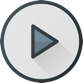 59
[Speaker Notes: Icône : https://www.flaticon.com/free-icons/play-button" title="play button icons
L’icône « Play button » a été créée par Those Icons – Flaticon]
Un exemple
Imaginez qu’une étudiante écrit un texte sur le rôle de la nutrition dans le maintien de la santé physique et psychologique d’enfants atteints du VIH. L’étudiante trouve des articles contenant les informations suivantes :
Original* : « Les professionnels de la santé travaillant auprès d’enfants atteints de VIH ont besoin de formation continue afin de demeurer à jour sur les dernières découvertes concernant la nutrition chez une clientèle atteinte du VIH » (Rothpletz-Puglia, 2007, p. 289).
*Note : l’extrait utilisé ici a été traduit de l’anglais vers le français.
Original* : « Le Nutrition Assessment est la première étape du Nutrition Care Process. Son but consiste à obtenir l’information nécessaire pour identifier les problèmes de nutrition. Il est administré à la suite d’une référence et/ou pour dépister des individus ou des groupes ayant des facteurs de risque nutritionnels » (Lacey & Pritchett, 2003, p. 1064).
*Note : l’extrait utilisé ici a été traduit de l’anglais vers le français.
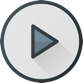 60
[Speaker Notes: Icône : https://www.flaticon.com/free-icons/play-button" title="play button icons
L’icône « Play button » a été créée par Those Icons – Flaticon]
Examiner le texte produit par cette étudiante :
Sur la base de sa recension de la littérature, l’étudiante rédige le paragraphe suivant pour son travail. Ce paragraphe représente-t-il une forme de plagiat?
Dans ce document, j’étudierai l’utilité des programmes de formation en nutrition pour les psychologues travaillant auprès d’enfants atteints du VIH. Ces types de programmes de formation peuvent être nécessaires pour aider les professionnels de la santé à se tenir au courant des nombreux problèmes nutritionnels associés au VIH. Plus particulièrement, je suis intéressée à savoir dans quelle mesure les psychologues évaluent la nutrition. L’évaluation de la nutrition peut être particulièrement utile pour identifier les individus qui sont à risque de présenter des déficits nutritionnels.
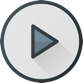 61
[Speaker Notes: Icône : https://www.flaticon.com/free-icons/play-button" title="play button icons
L’icône « Play button » a été créée par Those Icons – Flaticon]
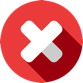 C’est du plagiat!
La réponse de l’étudiante est un exemple typique de plagiat involontaire. L’étudiante a formulé ses propres idées, mais a aussi utilisé des idées et des termes provenant d’autres personnes. Parce qu’elle n’attribue pas le crédit de leurs idées à leurs auteurs, c’est un exemple de plagiat.
Dans ce document, j’étudierai l’utilité des programmes de formation en nutrition pour les psychologues travaillant auprès d’enfants atteints du VIH. Ces types de programmes de formation peuvent être nécessaires pour aider les professionnels de la santé à se tenir au courant des nombreux problèmes nutritionnels associés au VIH. Plus particulièrement, je suis intéressée à savoir dans quelle mesure les psychologues évaluent la nutrition. L’évaluation de la nutrition peut être particulièrement utile pour identifier les individus qui sont à risque de présenter des déficits nutritionnels.
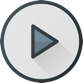 62
[Speaker Notes: Icône : https://www.flaticon.com/free-icons/cross" title="cross icons’’
L’icône Cross icons a été créée par Roundicons – Flaticon 

Icône : https://www.flaticon.com/free-icons/play-button" title="play button icons
L’icône « Play button » a été créée par Those Icons – Flaticon]
Comment intégrer des sources multiples
Les personnes étudiantes plagient parfois de façon involontaire lorsqu’ils utilisent des informations provenant de plusieurs sources pour développer leurs propres idées, mais oublient de citer les sources originales.
Éviter ce type de plagiat peut être particulièrement difficile : vous vous souvenez d’une information, mais pas de sa source, alors vous assumez que ce terme ou cette information fait partie du savoir commun ou vous assumez que c’était votre propre terme ou votre propre idée. 
Pour éviter la confusion et pour vous protéger du plagiat, notez toujours soigneusement les informations nécessaires à la citation et citez chaque fois que vous utilisez les idées d’autres personnes. En cas de doute, revérifiez et citez!
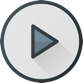 63
[Speaker Notes: Icône : https://www.flaticon.com/free-icons/play-button" title="play button icons
L’icône « Play button » a été créée par Those Icons – Flaticon]
Et maintenant, est-ce correctement cité?
Dans ce document, j’étudierai l’utilité des programmes de formation en nutrition pour les psychologues travaillant auprès d’enfants atteints du VIH. Ces types de programmes de formation peuvent être nécessaires pour aider les professionnels de la santé à se tenir au courant des nombreux problèmes nutritionnels associés au VIH. Plus particulièrement, je suis intéressée à savoir dans quelle mesure les psychologues évaluent la nutrition. L’évaluation de la nutrition peut être particulièrement utile pour identifier les individus qui sont à risque de présenter des déficits nutritionnels (Lacey & Pritchett, 2003; Rothpletz-Puglia, 2007).
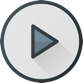 64
[Speaker Notes: Icône : https://www.flaticon.com/free-icons/play-button" title="play button icons
L’icône « Play button » a été créée par Those Icons – Flaticon]
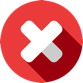 C’est toujours du plagiat!
L’étudiante cite ses sources, mais il n’est toujours pas possible de distinguer quelles idées lui appartiennent et quelles idées proviennent de sources extérieures. C’est donc toujours un exemple de plagiat.
Dans ce document, j’étudierai l’utilité des programmes de formation en nutrition pour les psychologues travaillant auprès d’enfants atteints du VIH. Ces types de programmes de formation peuvent être nécessaires pour aider les professionnels de la santé à se tenir au courant des nombreux problèmes nutritionnels associés au VIH. Plus particulièrement, je suis intéressée à savoir dans quelle mesure les psychologues évaluent la nutrition. L’évaluation de la nutrition peut être particulièrement utile pour identifier les individus qui sont à risque de présenter des déficits nutritionnels (Lacey & Pritchett, 2003; Rothpletz-Puglia, 2007).
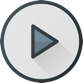 65
[Speaker Notes: Icône : https://www.flaticon.com/free-icons/cross" title="cross icons’’
L’icône Cross icons a été créée par Roundicons – Flaticon 

Icône : https://www.flaticon.com/free-icons/play-button" title="play button icons
L’icône « Play button » a été créée par Those Icons – Flaticon]
Et maintenant, est-ce mieux?
Dans ce document, j’étudierai l’utilité des programmes de formation en nutrition pour les psychologues travaillant auprès d’enfants atteints du VIH. Selon Rothpletz-Puglia (2007), ces types de programmes de formation peuvent être nécessaires pour aider les professionnels de la santé à se tenir au courant des nombreux problèmes nutritionnels associés au VIH. Plus particulièrement, je suis intéressée à savoir dans quelle mesure les psychologues évaluent la nutrition. Lacey et Pritchett (2003) affirment que l’évaluation de la nutrition peut être particulièrement utile pour identifier les individus qui sont à risque de présenter des déficits nutritionnels.
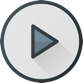 66
[Speaker Notes: Icône : https://www.flaticon.com/free-icons/play-button" title="play button icons
L’icône « Play button » a été créée par Those Icons – Flaticon]
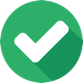 Oui! Maintenant c’est mieux!
L’étudiante a fait un bon travail en identifiant clairement la source de chaque idée. L’étudiante a cité le travail d’autres personnes, tout en présentant ses propres idées et réflexions, faisant ainsi de ce travail « son travail ».
Dans ce document, j’étudierai l’utilité des programmes de formation en nutrition pour les psychologues travaillant auprès d’enfants atteints du VIH. Selon Rothpletz-Puglia (2007), ces types de programmes de formation peuvent être nécessaires pour aider les professionnels de la santé à se tenir au courant des nombreux problèmes nutritionnels associés au VIH. Plus particulièrement, je suis intéressée à savoir dans quelle mesure les psychologues évaluent la nutrition. Lacey et Pritchett (2003) affirment que l’évaluation de la nutrition peut être particulièrement utile pour identifier les individus qui sont à risque de présenter des déficits nutritionnels.
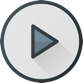 67
[Speaker Notes: Icône : https://www.flaticon.com/free-icons/tick" title="tick icons
L’icône Tick icons a été créée par Roundicons – Flaticon 

Icône : https://www.flaticon.com/free-icons/play-button" title="play button icons
L’icône « Play button » a été créée par Those Icons – Flaticon]
Souvenez-vous : faites en sorte que votre travail vous appartienne!
Si c’est un travail individuel, ne vous appuyez pas sur les autres pour faire votre travail.
Sélectionnez judicieusement vos sources d’information.
Prenez le temps d’organiser votre texte.
Faites des liens, évaluez de façon critique et discutez.
Soyez toujours très, très clairs sur l’origine de chacune des idées que vous présentez.
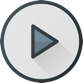 68
[Speaker Notes: Icône : https://www.flaticon.com/free-icons/play-button" title="play button icons
L’icône « Play button » a été créée par Those Icons – Flaticon]
Que feriez-vous?
Une étudiante a rédigé un travail de session pour son cours de méthodes de recherche. Elle est maintenant inscrite à un autre cours en psychologie et on lui demande de rédiger un autre travail sur le même sujet (ou sur un sujet similaire). Selon vous, peut-elle remettre le même travail dans le cadre de deux cours différents?
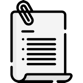 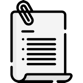 →
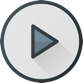 69
[Speaker Notes: Icône : https://www.flaticon.com/free-icons/text" title="text icons’’
L’icône Text icons a été crée par Freepik – Flaticon 

Icône : https://www.flaticon.com/free-icons/play-button" title="play button icons
L’icône « Play button » a été créée par Those Icons – Flaticon]
L’autoplagiat
L’autoplagiat survient lorsqu’une personne présente l’un de ses propres travaux comme si c’était un nouveau travail. 
Plusieurs étudiants sont surpris d’apprendre que l’autoplagiat peut être considéré comme de la malhonnêteté académique.
Si vous voulez écrire un travail de session sur un sujet que vous avez déjà exploré, vous devriez : (1) obtenir l’approbation de votre professeur de vous inspirer de votre précédent travail, (2) reconnaître l’existence de votre précédent travail à l’intérieur du nouveau, et (3) vous assurer que votre nouveau travail est suffisamment différent du précédent pour être considéré comme une nouvelle contribution.
Vérifiez toujours auprès de votre professeur que votre nouveau travail répond aux exigences du cours.
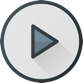 70
[Speaker Notes: Icône : https://www.flaticon.com/free-icons/play-button" title="play button icons
L’icône « Play button » a été créée par Those Icons – Flaticon]
N’oubliez pas la liste des références!
Vous n’avez pas encore terminé! Une fois votre travail rédigé, vous devez faire la liste des références contenant toutes les sources utilisées. La prochaine section présente la façon de créer cette liste selon les normes de l’APA.
Références
Lacey, K. et Pritchett, E. (2003). Nutrition Care Process and Model: ADA adopts road map to quality care and outcomes management. Journal of the Academy of Nutrition and Dietetics, 103(8), 1061-1072. https://doi.org/10.1016/S0002-8223(03)00971-4 
Rothpletz-Puglia, P. (2007). Online electronic survey study: The Nutrition Care Process of front-line pediatric HIV providers. Dans L. L. Locke, W. W. Spirduso et S. J. Silverman (dir.), Proposals that work, 5th ed. (p. 238-308). Thousands Oaks, CA: Sage.
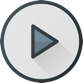 71
[Speaker Notes: Icône : https://www.flaticon.com/free-icons/play-button" title="play button icons
L’icône « Play button » a été créée par Those Icons – Flaticon]
5.Mettre en forme la liste des références
Vue d’ensemble : Cette section du tutoriel explique comment rédiger la liste des références.
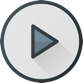 72
[Speaker Notes: Icône : https://www.flaticon.com/free-icons/play-button" title="play button icons
L’icône « Play button » a été créée par Those Icons – Flaticon]
Créer la liste des références
Aide-mémoire     8
Liste des références
Auteur, A.A., Auteur, B.B. et Auteur, C.C. (Année).  Titre de l’article.  Titre de la revue, volume(numéro), page de début-page de fin. URL ou DOI
Auteur, A.A. (Année). Titre du livre. Maison d’édition.
Auteur, A.A. et Auteur, B.B. (Année). Titre du chapitre. Dans A. Directeur et B. Directeur (dir.), Titre du livre (p. xxx-xxx). Maison d’édition. URL ou DOI
La liste des références
Toutes les sources citées dans le texte doivent apparaître dans la liste des références à la fin de votre travail.
Les références sont listées en ordre alphabétique du nom de l’auteur, de l’autrice ou de l’organisation qui agit comme tel.
La première ligne de chaque référence est alignée à gauche, les autres sont placées en retrait.
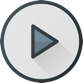 73
[Speaker Notes: Icône : https://www.flaticon.com/free-icons/play-button" title="play button icons
L’icône « Play button » a été créée par Those Icons – Flaticon]
Le format général des références selon l’APA
Une référence selon les normes de l’APA fournit des informations sur la source, incluant les auteurs, l’année de publication, le titre de l’ouvrage, et les informations de publication. Le format général est le suivant :

Auteur1, A. B., Auteur2, A. B. et Auteur3, A. B. (Année). Titre de l’ouvrage. Informations de publication. 
Note : Auteur = Nom de famille de l’auteur; A. B. =  Initiales de l’auteur.
À propos du format : Selon les normes de l’APA, les références sont présentées en utilisant un retrait, un format où la première ligne est alignée à gauche de la page, et les autres lignes sont placées en retrait de 1 cm (ou l’équivalent d’une tabulation).
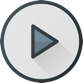 74
[Speaker Notes: Icône : https://www.flaticon.com/free-icons/play-button" title="play button icons
L’icône « Play button » a été créée par Those Icons – Flaticon]
Trouver les informations pour la référence
Voici un exemple de ce à quoi peut ressembler la première page d’un article scientifique. Sur la diapositive suivante, vous utiliserez cet exemple pour créer une référence.
Titre de la Revue, Volume, Numéro, Mois et Année, https://doi.org/xxx

Titre de l’Article
A. B. Auteur1, A. B. Auteur2, A. B. Auteur3

Résumé					Mots-clés
12
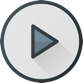 75
[Speaker Notes: Icône : https://www.flaticon.com/free-icons/play-button" title="play button icons
L’icône « Play button » a été créée par Those Icons – Flaticon]
La référence d’un article
Pouvez-vous identifier l’information nécessaire pour créer une référence?





Auteur1, A. B., Auteur 2, A. B. et Auteur3, A. B. (Année). Titre de l’article. Titre de la revue, Information de publication. DOI
Titre de la Revue, Volume, Numéro, Mois et Année, https://doi.org/xxx
Titre de l’Article
A. B. Auteur1, A. B. Auteur2, A. B. Auteur3
12
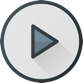 76
[Speaker Notes: Icône : https://www.flaticon.com/free-icons/play-button" title="play button icons
L’icône « Play button » a été créée par Those Icons – Flaticon]
Les auteurs (et autrices)
Auteur 1, A. B., Auteur2, A. B. et Auteur3, A. B.
Dans une référence, l’auteur renvoie de façon générale à la personne, aux personnes ou à l’organisation responsable du travail (American Psychological Association, 2020, p. 285) :
Indiquez le nom de famille et la ou les initiales de tous les auteurs et autrices. Portez une attention particulière aux noms comportant des traits d’union et aux noms de famille composés;
Selon les normes de l’APA, l’ordre des auteurs et autrices est important. Listez les auteurs et autrices d’une source dans le même ordre que celui utilisé par cette source.
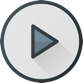 77
[Speaker Notes: Icône : https://www.flaticon.com/free-icons/play-button" title="play button icons
L’icône « Play button » a été créée par Those Icons – Flaticon]
Le titre de l’article
Utilisez une lettre majuscule pour la première lettre du titre de l’article, même dans le cas où la première lettre de chaque mot significatif est en majuscule. 

Auteur1, A. B., Auteur 2, A. B. et Auteur3, A. B. (Année). Titre de l’article. Titre de la revue, Information de publication. DOI

Titre de l’Article
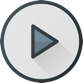 78
[Speaker Notes: Icône : https://www.flaticon.com/free-icons/play-button" title="play button icons
L’icône « Play button » a été créée par Those Icons – Flaticon]
L’année de publication
Auteur1, A. B., Auteur 2, A. B. et Auteur3, A. B. (Année). Titre de l’article. Titre de la revue, Information de publication. DOI
Titre de la Revue, Volume, Numéro, Mois et Année, https://doi.org/xxx
Titre de l’Article
A. B. Auteur1, A. B. Auteur2, A. B. Auteur3
12
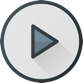 79
[Speaker Notes: Icône : https://www.flaticon.com/free-icons/play-button" title="play button icons
L’icône « Play button » a été créée par Those Icons – Flaticon]
Le titre de la revue et les informations de publication
Le titre de la revue et les informations de publication incluent (lorsqu’elles sont disponibles) :
Le titre de la revue		En italique*
le numéro de volume		En italique
(numéro)			(Entre parenthèse)**
numéros de pages		xxx-xxx
Par exemple : Titre de la revue, 34(2), 12-25.
Titre de la Revue, Volume, Numéro, Mois et Année, https://doi.org/xxx
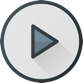 *Note : pour les titres de revue en anglais, on conserve la première lettre des mots significatifs en majuscule.
**Note : il est possible que cette information ne soit pas disponible; le cas échéant, on l’omet tout simplement.
80
[Speaker Notes: Icône : https://www.flaticon.com/free-icons/play-button" title="play button icons
L’icône « Play button » a été créée par Those Icons – Flaticon]
Digital Object Identifier (DOI)
Le Digital Object Identifier (DOI) est une URL stable qui permet l’accès à un document en ligne.
Les articles les plus récents ont pratiquement tous un DOI (XXX). Indiquez-le dans la référence, en vous assurant d’inclure la première partie de cette façon : https://doi.org/DOI
Si vous consultez un article en ligne qui n’a pas de DOI, indiquez l’hyperlien de l’article que vous trouverez sur le site internet de la revue.
Titre de la Revue, Volume, Numéro, Mois et Année, https://doi.org/xxx
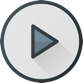 81
[Speaker Notes: Icône : https://www.flaticon.com/free-icons/play-button" title="play button icons
L’icône « Play button » a été créée par Those Icons – Flaticon]
Exemples de références
Auteur1, A. B., Auteur 2, A. B. et Auteur3, A. B. (Année). Titre de l’article. Titre de la revue, Information de publication. DOI

Wilson, T. D. (2005). The message is in the method: Celebrating and exporting the experimental approach. Psychology Inquiry, 16(4), 185-193. https://doi.org/10.1207/s15327965pli1604_09
Wilson, T. D., Lisle, D., Schooler, J. W., Hodges, S. D., Klaaren, K. J. et La Fleur, S. J. (1993). Introspecting about reasons can reduce post-choice satisfaction. Personality and Social Psychology Bulletin, 19(3), 331-339. https://doi.org/10.1177/0146167293193010
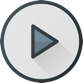 82
[Speaker Notes: Icône : https://www.flaticon.com/free-icons/play-button" title="play button icons
L’icône « Play button » a été créée par Those Icons – Flaticon]
À votre tour! Formatez la référence suivante
Auteur1, A. B., Auteur 2, A. B. et Auteur3, A. B. (Année). Titre de l’article. Titre de la revue, Information de publication. DOI
Titre : Are Women Really More Talkative than Men?
Auteurs : Matthias R. Mehl, Simine Vazire, Nairán Ramírez-Esparza, Richard B. Slatcher et James W. Pennebaker
Date de publication : 6 juillet 2007
Source de la revue : Science, Volume 317, Numéro 5834, p. 82
URL stable : http://dx.doi.org/10.1126/science.1139940
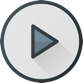 83
[Speaker Notes: Icône : https://www.flaticon.com/free-icons/play-button" title="play button icons
L’icône « Play button » a été créée par Those Icons – Flaticon]
Vérifiez si votre référence est correctement formatée
Auteur1, A. B., Auteur 2, A. B. et Auteur3, A. B. (Année). Titre de l’article. Titre de la revue, Information de publication. DOI

Mehl, M. R., Vazire, S., Ramírez-Esparza, N., Slatcher, R. B. et Pennebaker, J. W. (2007). Are women really more talkative than men? Science, 317(5834), 82. http://dx.doi.org/10.1126/science.1139940
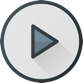 84
[Speaker Notes: Icône : https://www.flaticon.com/free-icons/play-button" title="play button icons
L’icône « Play button » a été créée par Those Icons – Flaticon]
Soyez attentif aux détails
Soyez attentifs aux détails, notamment les virgules, les points, l’absence d’espace entre le volume et le numéro, l’italique et le DOI.

Mehl, M. R., Vazire, S., Ramírez-Esparza, N., Slatcher, R. B. et Pennebaker, J. W. (2007). Are women really more talkative than men? Science, 317(5834), 82. http://dx.doi.org/10.1126/science.1139940
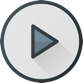 *Note : il n’y a pas de point après le DOI.
85
[Speaker Notes: Icône : https://www.flaticon.com/free-icons/play-button" title="play button icons
L’icône « Play button » a été créée par Those Icons – Flaticon]
Quelques autres sources d’information
Livres – entièrement rédigés par le ou les mêmes auteurs
Livres édités – chaque chapitre est rédigé par un ou des auteurs différents
Présentations – Présentations orales, affiches, conférences
Travaux – Dissertations, mémoires, thèses
Sites internet, blogues, médias sociaux
Journaux, magazines et publications similaires
Banques de données, matériel de recherche, tests, échelles
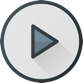 86
[Speaker Notes: Icône : https://www.flaticon.com/free-icons/play-button" title="play button icons
L’icône « Play button » a été créée par Those Icons – Flaticon]
Livres et chapitres de livre édité
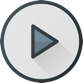 87
[Speaker Notes: Icône : https://www.flaticon.com/free-icons/play-button" title="play button icons
L’icône « Play button » a été créée par Those Icons – Flaticon]
Exemple d’un chapitre de livre édité
Wilson, T. D., Damiani, M. et Shelton, N. (2002). Improving the academic performance of college students with brief attributional interventions. Dans J. Aronson (dir.), Improving academic achievement: Impact of  psychological factors on education (p. 88-108). San Diego, CA: Academic Press.
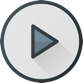 88
[Speaker Notes: Icône : https://www.flaticon.com/free-icons/play-button" title="play button icons
L’icône « Play button » a été créée par Those Icons – Flaticon]
Présentations et travaux [par type]
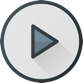 89
[Speaker Notes: Icône : https://www.flaticon.com/free-icons/play-button" title="play button icons
L’icône « Play button » a été créée par Those Icons – Flaticon]
Sites internet, blogues et médias sociaux
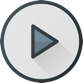 90
[Speaker Notes: Icône : https://www.flaticon.com/free-icons/play-button" title="play button icons
L’icône « Play button » a été créée par Those Icons – Flaticon]
Exemples de sources en ligne
The writer’s handbook: Avoiding plagiarism (s. d.). Quoting and paraphrasing. https://writing.wisc.edu/handbook/assignments/quotingsources/ 

McAdoo, T. (2023, 7 avril). How to cite ChatGPT. APA Style Blog. https://apastyle.apa.org/blog/how-to-cite-chatgpt
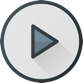 91
[Speaker Notes: Icône : https://www.flaticon.com/free-icons/play-button" title="play button icons
L’icône « Play button » a été créée par Those Icons – Flaticon]
Les références d’une source secondaire
Si vous citez une source secondaire dans votre texte, vous devez inclure dans la liste des références uniquement la source que vous avez lue.
Par exemple, si vous citez Bentley et al. (1929) sur la base de votre lecture du manuel de publication de l’APA, vous indiquerez ce manuel dans votre liste des références – et non Bentley et al. (1929) parce que vous n’avez pas consulté directement cette source.
Le Manuel de publication de l’APA a été développé comme un « standard of procedure » (Bentley et al., 1929, p. 57, cité dans American Psychological Association, 2020, p. xv).
American Psychological Association (2020). Publication manual of the American Psychological Association (7e éd.) APA. https://doi.org/10.1037/0000165-000
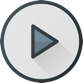 92
[Speaker Notes: Icône : https://www.flaticon.com/free-icons/play-button" title="play button icons
L’icône « Play button » a été créée par Those Icons – Flaticon]
6.Conclusion
Vue d’ensemble : Cette section du tutoriel rappelle les notions importantes sur la prévention du plagiat et fournit des ressources additionnelles sur la prévention du plagiat, les citations et les références.
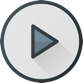 93
[Speaker Notes: Icône : https://www.flaticon.com/free-icons/play-button" title="play button icons
L’icône « Play button » a été créée par Those Icons – Flaticon]
Conclusion
Le plagiat consiste à présenter une information, des idées ou les mots de quelqu’un d’autre de façon à ce qu’un lecteur pourrait croire que cette  information, ces idées ou ces mots vous appartiennent.
Le plagiat peut prendre plusieurs formes et peut survenir volontairement ou involontairement. Les erreurs les plus communes sont :
Citer incorrectement ses sources d’information;
Surutiliser les mots ou l’organisation des idées provenant du travail de quelqu’un d’autre;
Échouer à créer un équilibre entre l’inclusion d’idées provenant d’autres personnes et la présentation de ses propres idées et réflexions.
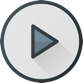 94
[Speaker Notes: Icône : https://www.flaticon.com/free-icons/play-button" title="play button icons
L’icône « Play button » a été créée par Those Icons – Flaticon]
Se protéger contre le plagiat
La meilleure façon de vous protéger contre le plagiat consiste à :
Toujours citer vos sources!
Noter soigneusement les informations sur les sources consultées, s’assurer que vos reformulations reflètent vos propres mots, votre propre façon d’organiser vos idées et votre propre compréhension, et que vous citez vos sources.
Utiliser des guillemets pour encadrer toute citation textuelle (avec le numéro de la page ou du paragraphe concerné), mais citer mot à mot uniquement lorsque nécessaire. 
Vous assurer que votre travail vous appartient et indiquer clairement l’origine de chaque idée présentée dans votre texte.
Inclure une liste des références de toutes les sources citées dans votre texte.
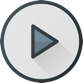 95
[Speaker Notes: Icône : https://www.flaticon.com/free-icons/play-button" title="play button icons
L’icône « Play button » a été créée par Those Icons – Flaticon]
Pour plus d’informations sur les normes de l’APA
Pour en apprendre davantage sur les normes de l’APA, consultez ces ressources en ligne :
Le blogue de l’APA : https://apastyle.apa.org/blog/  
Le site des bibliothèques de l’Université de Montréal : https://bib.umontreal.ca/citer/styles-bibliographiques/apa?tab=5248896 
L’outil bibliographique Mon diapason : https://mondiapason.ca/fichiers/OutilBibliographique/#
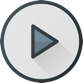 96
[Speaker Notes: Icône : https://www.flaticon.com/free-icons/play-button" title="play button icons
L’icône « Play button » a été créée par Those Icons – Flaticon]
Félicitations!
Vous avez maintenant complété le tutoriel sur la prévention du plagiat.
N’hésitez pas à consulter ce tutoriel autant de fois que vous le désirez.

Bonne rédaction!
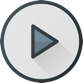 97
[Speaker Notes: Icône : https://www.flaticon.com/free-icons/play-button" title="play button icons
L’icône « Play button » a été créée par Those Icons – Flaticon]
À propos de l’auteure
Dr. Kosha Bramesfeld, Ph. D., est professeure adjointe à l’Université de Toronto Scarborough. Elle dirige l’Authentic Learning Lab (ALL) qui met l’accent sur la création et l’évaluation d’expériences d’apprentissage authentiques. Elle a publié ce tutoriel pour la première fois en 2014, et l’a mis à jour en 2015 et en 2020.
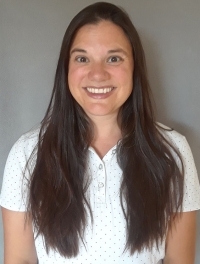 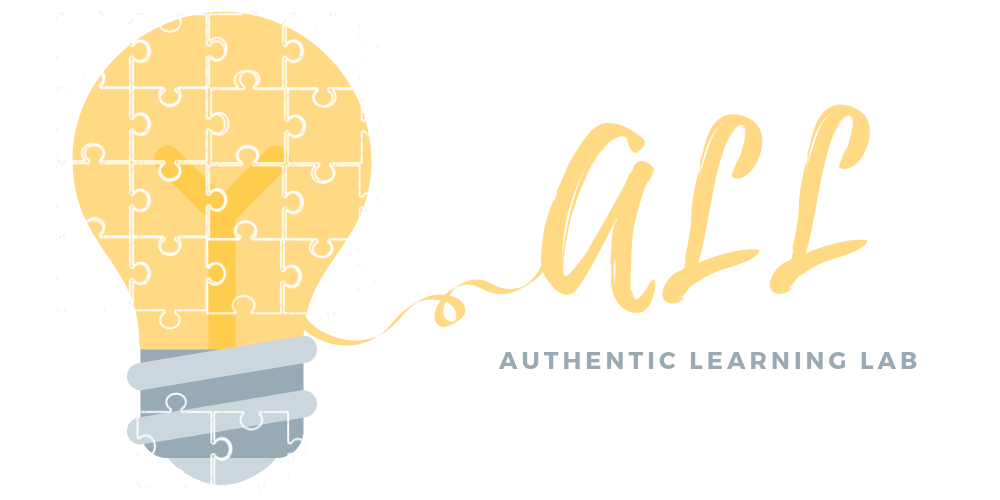 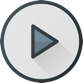 98
[Speaker Notes: Icône : https://www.flaticon.com/free-icons/play-button" title="play button icons
L’icône « Play button » a été créée par Those Icons – Flaticon]
Remerciements de l’auteure
Ce tutoriel de prévention du plagiat a été créé en 2009 par Dr. Kosha Bramesfeld alors professeure adjointe à l’Université Maryville de St. Louis, Missouri (É-U). Ce tutoriel a été publié en 2014 comme une ressource d’enseignement en psychologie de la Society for the Teaching of Psychology (STP), puis révisé en 2015. Le tutoriel a été révisé une nouvelle fois en 2020 pour correspondre à la 7e édition du Manuel de publication de l’APA. 
L’auteure remercie Tammy Gocial et Peter Green de l’Université Maryville; Ruth Ault et Jennifer Grewe; ainsi que les réviseurs de l’OTRP pour leurs nombreuses suggestions pertinentes pour améliorer ce tutoriel.
Pour toutes questions ou commentaires à propos de ce tutoriel, merci de communiquer par courriel avec Kosha Bramesfeld à Kosha.Bramesfeld@utoronto.ca
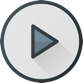 99
[Speaker Notes: Icône : https://www.flaticon.com/free-icons/play-button" title="play button icons
L’icône « Play button » a été créée par Those Icons – Flaticon]
Remerciements de la traduction
Un grand merci au Dr. Kosha  Bramesfeld pour la permission de traduire la version originale ainsi que la version révisée de ce tutoriel.
Pour son soutien inestimable dans la première traduction de ce tutoriel, merci à Sophie Dubé, doctorante à l’École de psychologie de l’Université Laval (Québec, Canada) au moment de la traduction.

Marie-Claude Richard, Ph.D.
École de psychologie, Université Laval
Juin 2023
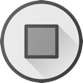 100
[Speaker Notes: Icône : https://www.flaticon.com/free-icons/stop" title="stop icons »
L’icône « Stop » a été créée par Those Icons – Flaticon]